An Innovative Technology That Answers the Question:
> How Do I Get To An Address? <
FASTER
CHEAPER
EASIER
And we invented an App for it, it’s called:
The answer is DIGITAL.
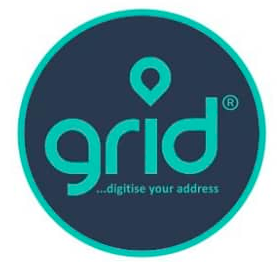 … digitise your address
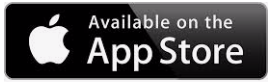 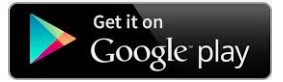 www.findgridcode.com
What does it do?
What is GridCodes Technology?
It converts any address into a set of SMART codes that become the DIGITAL address of that location
It is a tool for digital addressing, deliverdd as a freely downloadable Mobile App
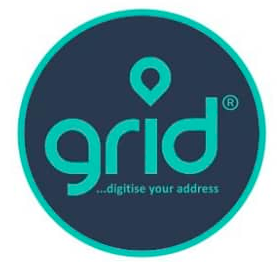 US Copyright Global 
Patent #: TXu 2-153-410
How does it do it?
It synthesises GPS tech, smartphone tech, number sequencing algorithm & the earth’s long/lat coordinate system
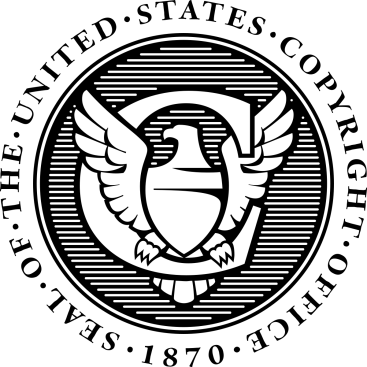 www.findgridcode.com
The future of addressing is here >>
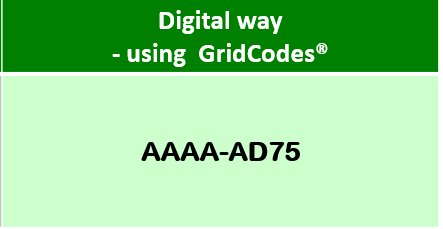 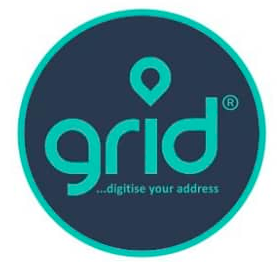 …digitise your address
www.findgridcode.com
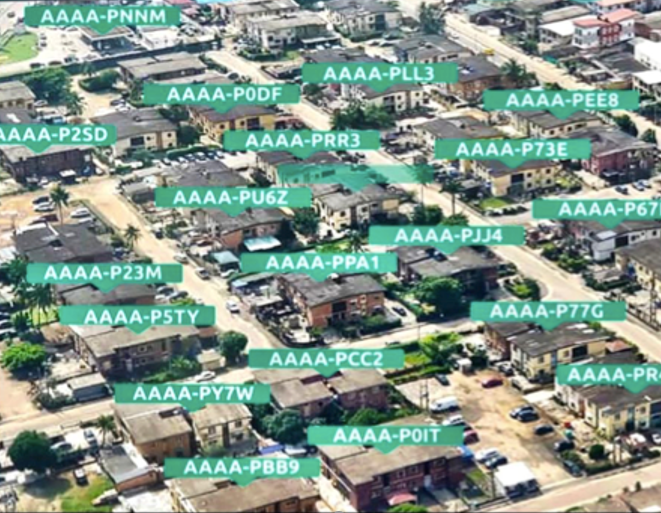 (a 60-second intro video clip)
www.findgridcode.com
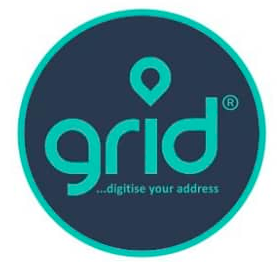 > Practical Demo <

(a 3-minute practical demonstration of the power of GridCodes)
www.findgridcode.com
Some real-life applications of this innovative technology:
Last mile delivery of mails & courier
eCommerce & home delivery service
Property addressing & urban development
Security & emergency services / first responders
Drone delivery service & operations
Smart cities development and administration
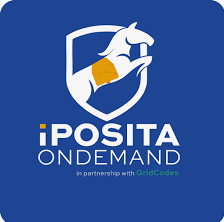 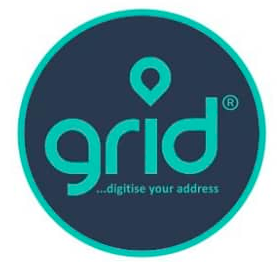 Is currently deployed in Nigeria & Rwanda. 
Ready to partner with all of the EA community 
to achieve smart addressing & digitization goals 
in line with UPU standards
www.ipositaondemand.rw
www.findgridcode.com
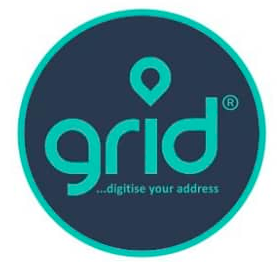 … digitise your address
Thank you for your time!
> Q & A <
www.findgridcode.com